Have you ever spotted….?
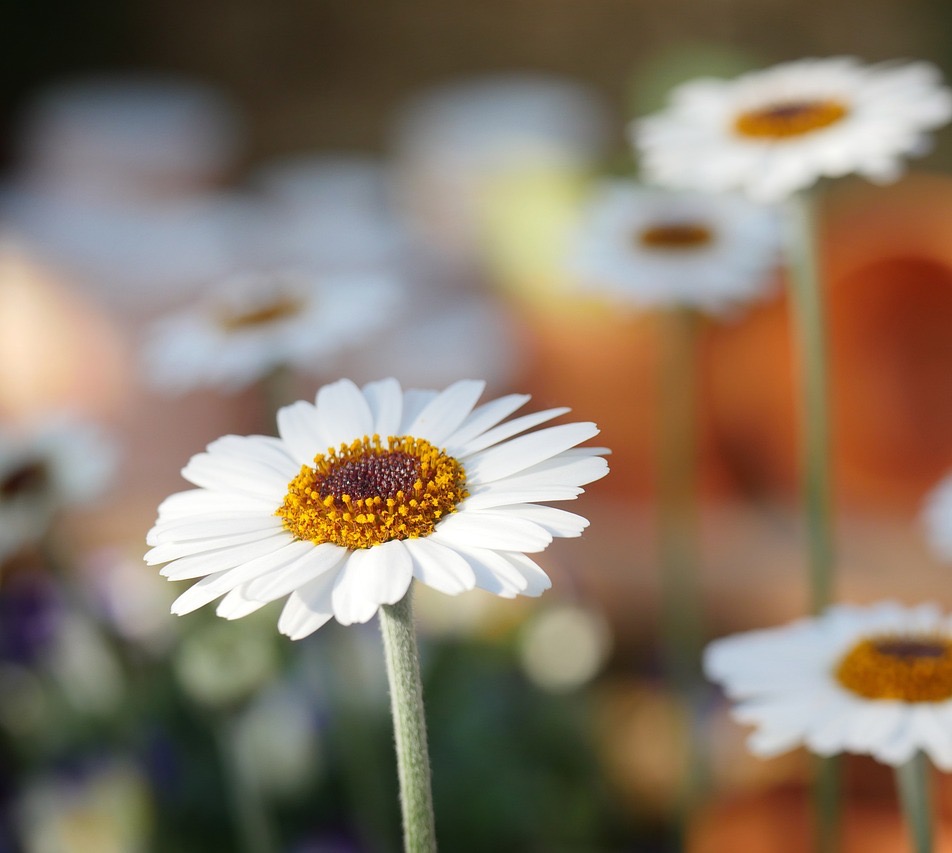 [Speaker Notes: Daisies
https://pixabay.com/photos/nature-daisies-daisy-flower-plant-3184889/]
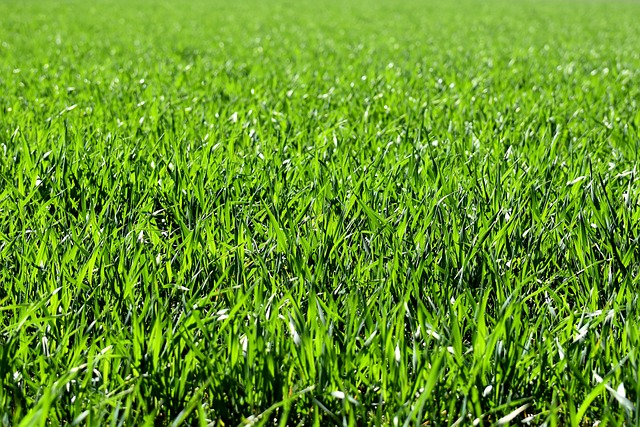 [Speaker Notes: Grass
https://pixabay.com/photos/grass-lawn-garden-park-ground-1659054/]
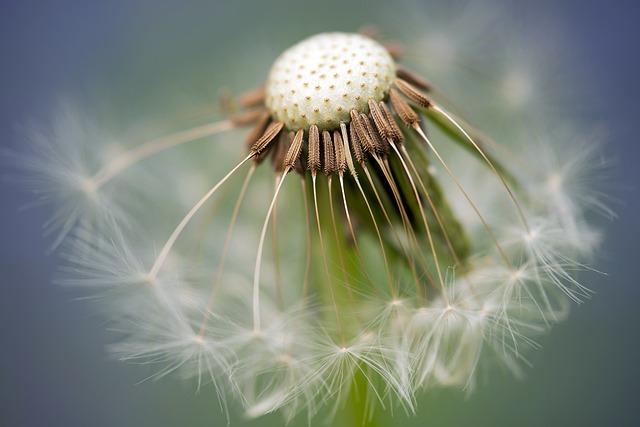 [Speaker Notes: Dandelion
https://pixabay.com/photos/flower-dandelion-wildflower-nature-7700011/]
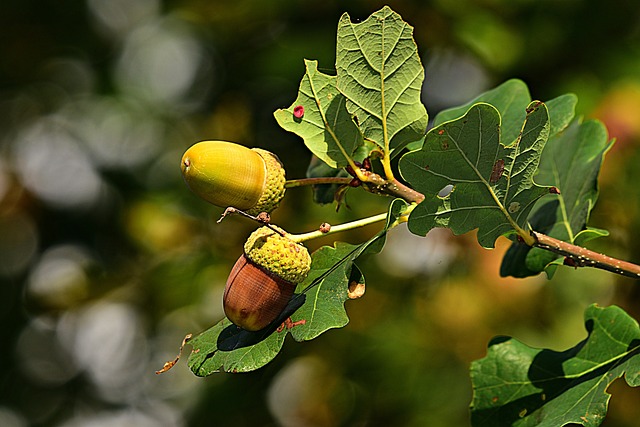 [Speaker Notes: Acorns on an oak tree branch
https://pixabay.com/photos/acorn-nut-branch-oak-tree-food-3694485/]
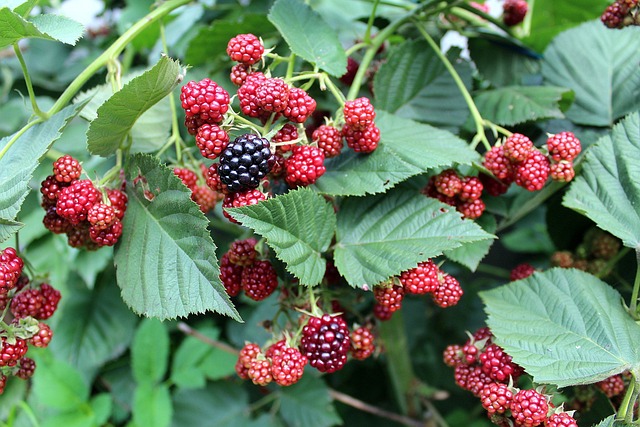 [Speaker Notes: Blackberry bush 
https://pixabay.com/photos/blackberries-fruit-savage-field-2666088/]
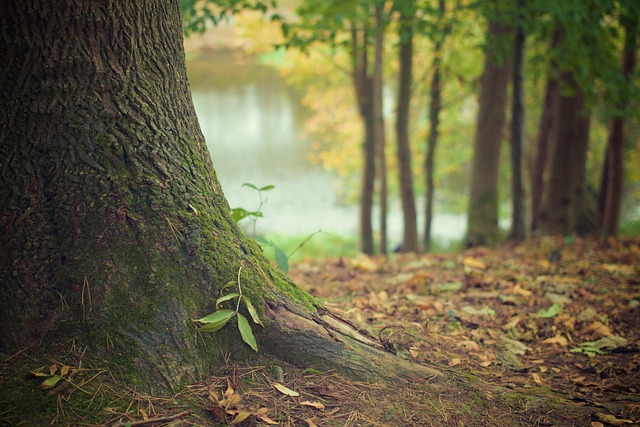 [Speaker Notes: Tree
https://pixabay.com/photos/trees-wilderness-nature-woods-3822149/]
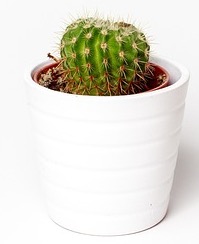 [Speaker Notes: Cactus
https://pixabay.com/photos/cactus-minimalism-plant-pot-white-1842095/]
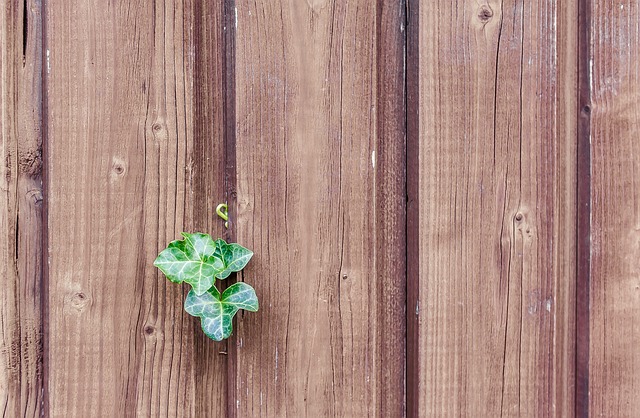 [Speaker Notes: Ivy growing out of a wall]
What other plants have you spotted?